CSE 121 Lesson 15:2D Arrays
Matt Wang & Brett Wortzman
Autumn 2024
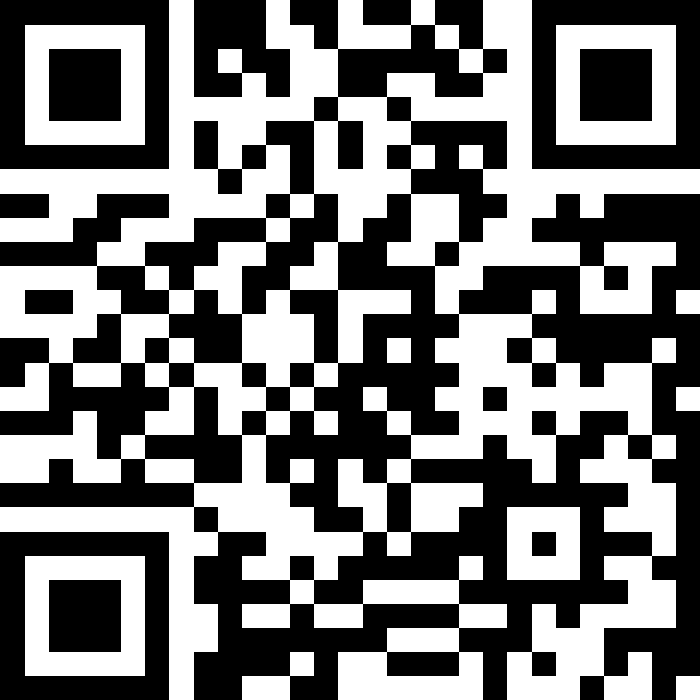 TAs:
sli.do #cse121
Today’s playlist:121 24au lecture tunes
Announcements, Reminders
C3 released Wednesday, due Tuesday, November 19th 
R5 released yesterday, due Thursday, November 21st 
last chance for P1
Quiz 2 next Thursday, November 21st 
topics: everything up until Wednesday (i.e. not today’s material)
next Wednesday’s PCM + class is secretly quiz prep :)
practice quizzes :)
Ed post on post-section work’s extra resub today!
more logistics on final next Friday (after Quiz 2)!
Lesson 15 - Autumn 2024
2
(PCM) 2D Arrays (1/3)
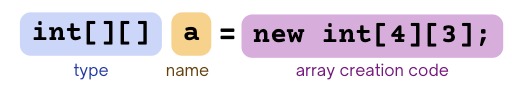 An array of arrays!

The ElementType of the array is another array itself! 
Your first example of “nested data structures” 
There will be more in CSE 122!
String[][]
int[][]
double[][]
char[][]
boolean[][]
Lesson 15 - Autumn 2024
3
(PCM) 2D Arrays (2/3)
An array of arrays!

The two dimensions are “rows” and “columns”
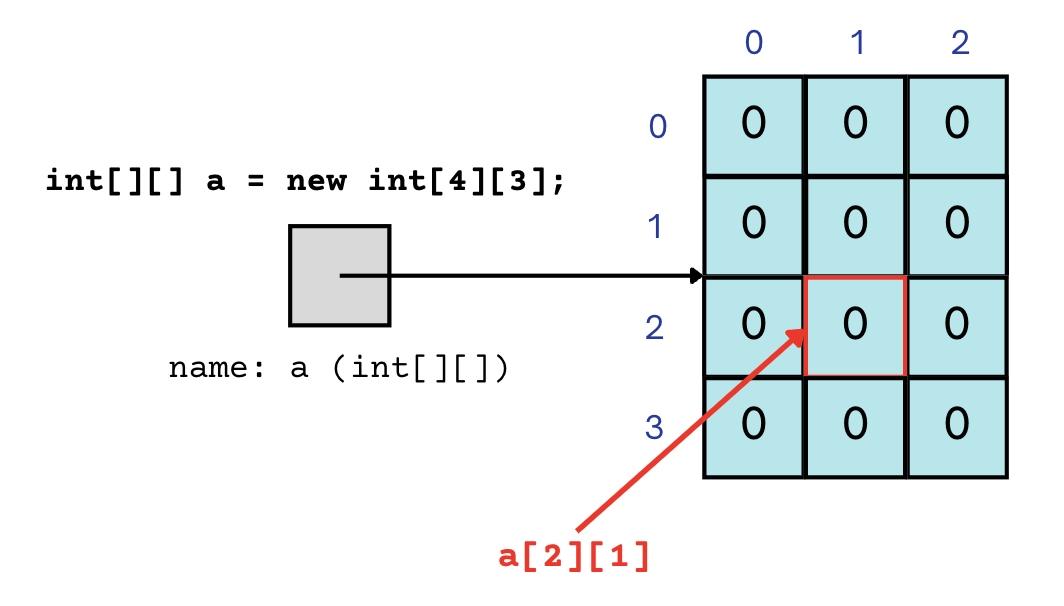 0
1
2
0
int[] a = new int[4][3];
1
2
3
Lesson 15 - Autumn 2024
4
(PCM) 2D Arrays (3/3)
A slightly more accurate view…

reference semantics
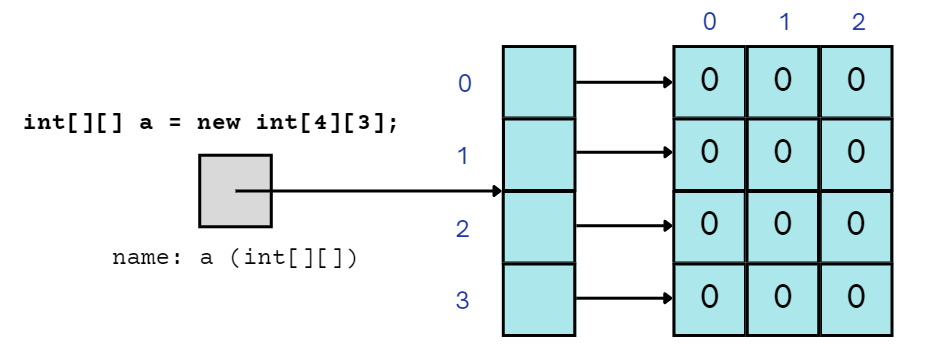 0
1
2
0
int[] a = new int[4][3];
1
2
3
Lesson 15 - Autumn 2024
5
(PCM) 2D Array Traversals
for each row…
for (int i = 0; i < list.length; i++) {
    for (int j = 0; j < list[i].length; j++) {
        // do something with list[i][j]
    }
}
for each element within a row…
Lesson 15 - Autumn 2024
6
Arrays Utility Class
Lesson 15 - Autumn 2024
7
Applications of 2D Arrays
Matrices 
Useful in various applications requiring complex math! 
Fundamental to machine learning & AI
P3 is a real-life application of this!
Board games 
e.g., chess/checkerboard, tic tac toe, sudoku
Representing information in a grid or table 
e.g., scorekeeping, gradebook, census data
Image processing
Lesson 15 - Autumn 2024
8
matrixAdd
Lesson 15 - Autumn 2024
9
matrixAdd
i: 0
j: 0
Lesson 15 - Autumn 2024
10
matrixAdd
i: 0
j: 0
Lesson 15 - Autumn 2024
11
matrixAdd
i: 0
j: 1
Lesson 15 - Autumn 2024
12
matrixAdd
i: 0
j: 2
Lesson 15 - Autumn 2024
13
matrixAdd
i: 0
j: 3
Lesson 15 - Autumn 2024
14
matrixAdd
i: 0
j: 4
Lesson 15 - Autumn 2024
15
matrixAdd
i: 1
j: 0
Lesson 15 - Autumn 2024
16
matrixAdd
i: 1
j: 1
Lesson 15 - Autumn 2024
17
matrixAdd
i: 1
j: 2
Lesson 15 - Autumn 2024
18
matrixAdd
i: 1
j: 3
Lesson 15 - Autumn 2024
19
matrixAdd
i: 1
j: 4
Lesson 15 - Autumn 2024
20
matrixAdd
i: 2
j: 0
Lesson 15 - Autumn 2024
21
matrixAdd
i: 2
j: 1
Lesson 15 - Autumn 2024
22
matrixAdd
i: 2
j: 2
Lesson 15 - Autumn 2024
23
matrixAdd
i: 2
j: 3
Lesson 15 - Autumn 2024
24
matrixAdd
i: 2
j: 4
Lesson 15 - Autumn 2024
25
matrixAdd
Lesson 15 - Autumn 2024
26
(2D)ays Above Average: readData()
How many days' data would you like to input? 3 
Next day's data: 
  Temperature in Seattle? 44 
  Temperature in Tacoma? 40 
  Temperature in Bothell? 43 
Next day's data: 
  Temperature in Seattle? 42 
  Temperature in Tacoma? 40 
  Temperature in Bothell? 44 
Next day's data: 
  Temperature in Seattle? 42 
  Temperature in Tacoma? 41 
  Temperature in Bothell? 43 
…
Lesson 15 - Autumn 2024
27
(2D)ays Above Average: readData()
How many days' data would you like to input? 3 
Next day's data: 
  Temperature in Seattle? 44 
  Temperature in Tacoma? 40 
  Temperature in Bothell? 43 
Next day's data: 
  Temperature in Seattle? 42 
  Temperature in Tacoma? 40 
  Temperature in Bothell? 44 
Next day's data: 
  Temperature in Seattle? 42 
  Temperature in Tacoma? 41 
  Temperature in Bothell? 43 
…
Lesson 15 - Autumn 2024
28
(2D)ays Above Average: readData()
How many days' data would you like to input? 3 
Next day's data: 
  Temperature in Seattle? 44 
  Temperature in Tacoma? 40 
  Temperature in Bothell? 43 
Next day's data: 
  Temperature in Seattle? 42 
  Temperature in Tacoma? 40 
  Temperature in Bothell? 44 
Next day's data: 
  Temperature in Seattle? 42 
  Temperature in Tacoma? 41 
  Temperature in Bothell? 43 
…
Lesson 15 - Autumn 2024
29
(2D)ays Above Average: readData()
How many days' data would you like to input? 3 
Next day's data: 
  Temperature in Seattle? 44 
  Temperature in Tacoma? 40 
  Temperature in Bothell? 43 
Next day's data: 
  Temperature in Seattle? 42 
  Temperature in Tacoma? 40 
  Temperature in Bothell? 44 
Next day's data: 
  Temperature in Seattle? 42 
  Temperature in Tacoma? 41 
  Temperature in Bothell? 43 
…
Lesson 15 - Autumn 2024
30
(2D)ays Above Average: readData()
How many days' data would you like to input? 3 
Next day's data: 
  Temperature in Seattle? 44 
  Temperature in Tacoma? 40 
  Temperature in Bothell? 43 
Next day's data: 
  Temperature in Seattle? 42 
  Temperature in Tacoma? 40 
  Temperature in Bothell? 44 
Next day's data: 
  Temperature in Seattle? 42 
  Temperature in Tacoma? 41 
  Temperature in Bothell? 43 
…
Lesson 15 - Autumn 2024
31
(2D)ays Above Average: readData()
How many days' data would you like to input? 3 
Next day's data: 
  Temperature in Seattle? 44 
  Temperature in Tacoma? 40 
  Temperature in Bothell? 43 
Next day's data: 
  Temperature in Seattle? 42 
  Temperature in Tacoma? 40 
  Temperature in Bothell? 44 
Next day's data: 
  Temperature in Seattle? 42 
  Temperature in Tacoma? 41 
  Temperature in Bothell? 43 
…
Lesson 15 - Autumn 2024
32
(2D)ays Above Average: readData()
How many days' data would you like to input? 3 
Next day's data: 
  Temperature in Seattle? 44 
  Temperature in Tacoma? 40 
  Temperature in Bothell? 43 
Next day's data: 
  Temperature in Seattle? 42 
  Temperature in Tacoma? 40 
  Temperature in Bothell? 44 
Next day's data: 
  Temperature in Seattle? 42 
  Temperature in Tacoma? 41 
  Temperature in Bothell? 43 
…
Lesson 15 - Autumn 2024
33
(2D)ays Above Average: readData()
How many days' data would you like to input? 3 
Next day's data: 
  Temperature in Seattle? 44 
  Temperature in Tacoma? 40 
  Temperature in Bothell? 43 
Next day's data: 
  Temperature in Seattle? 42 
  Temperature in Tacoma? 40 
  Temperature in Bothell? 44 
Next day's data: 
  Temperature in Seattle? 42 
  Temperature in Tacoma? 41 
  Temperature in Bothell? 43 
…
Lesson 15 - Autumn 2024
34
(2D)ays Above Average: readData()
How many days' data would you like to input? 3 
Next day's data: 
  Temperature in Seattle? 44 
  Temperature in Tacoma? 40 
  Temperature in Bothell? 43 
Next day's data: 
  Temperature in Seattle? 42 
  Temperature in Tacoma? 40 
  Temperature in Bothell? 44 
Next day's data: 
  Temperature in Seattle? 42 
  Temperature in Tacoma? 41 
  Temperature in Bothell? 43 
…
Lesson 15 - Autumn 2024
35
(2D)ays Above Average: readData()
How many days' data would you like to input? 3 
Next day's data: 
  Temperature in Seattle? 44 
  Temperature in Tacoma? 40 
  Temperature in Bothell? 43 
Next day's data: 
  Temperature in Seattle? 42 
  Temperature in Tacoma? 40 
  Temperature in Bothell? 44 
Next day's data: 
  Temperature in Seattle? 42 
  Temperature in Tacoma? 41 
  Temperature in Bothell? 43 
…
Lesson 15 - Autumn 2024
36
(2D)ays Above Average: computeAverages()
How many days' data would you like to input? 3 
…
The average values for each location were [42.666666666666664, 40.333333333333336, 43.333333333333336]
Average of Seattle temperatures
(44 + 42 + 42) / 3
Lesson 15 - Autumn 2024
37